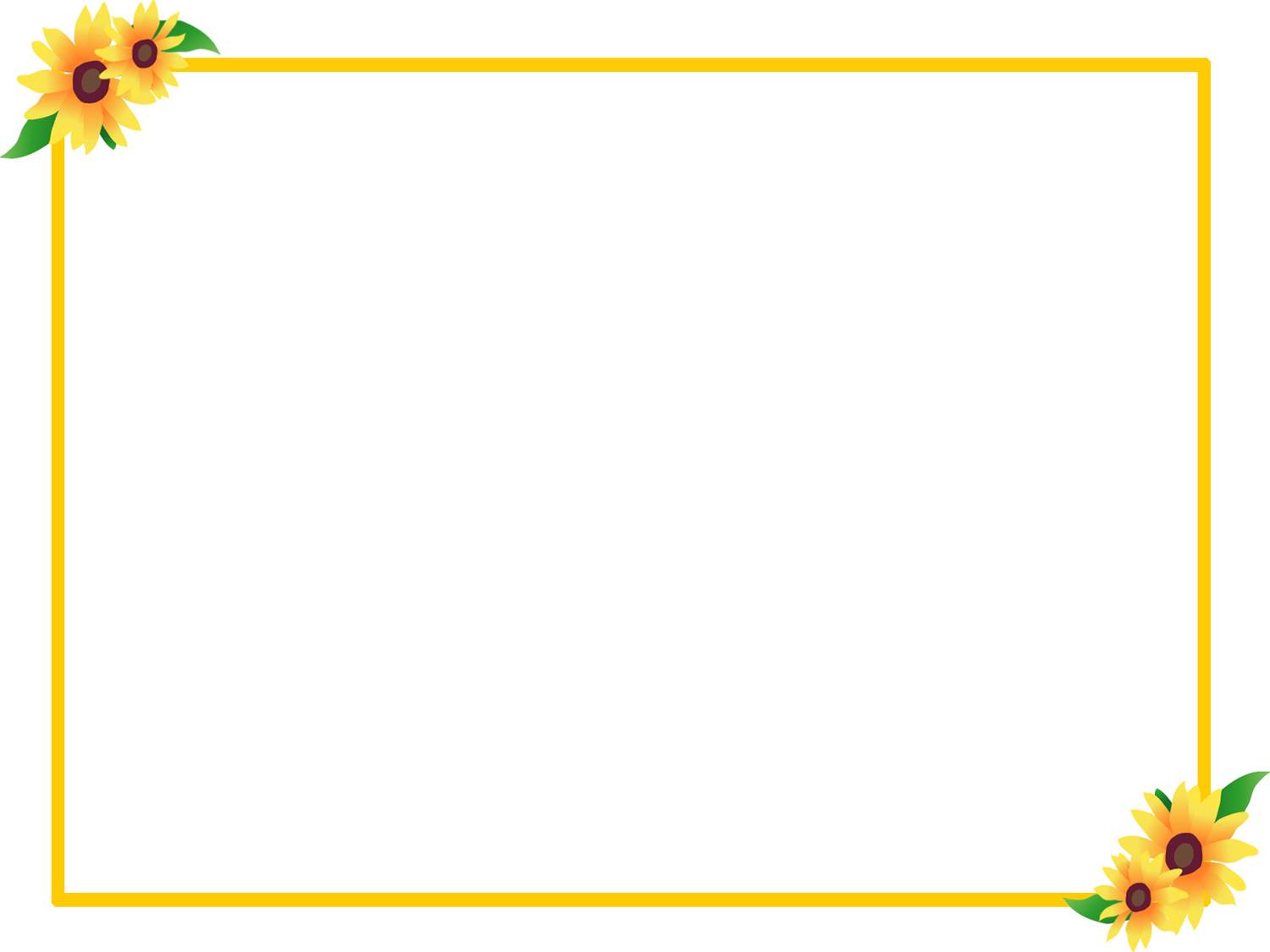 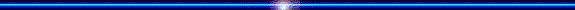 Khoa học
PHÒNG BỆNH VIÊM GAN A
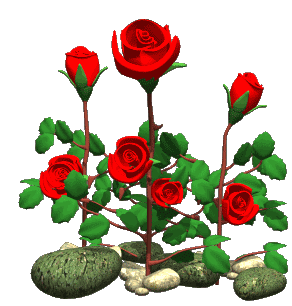 GV . Vũ Thị Hiền
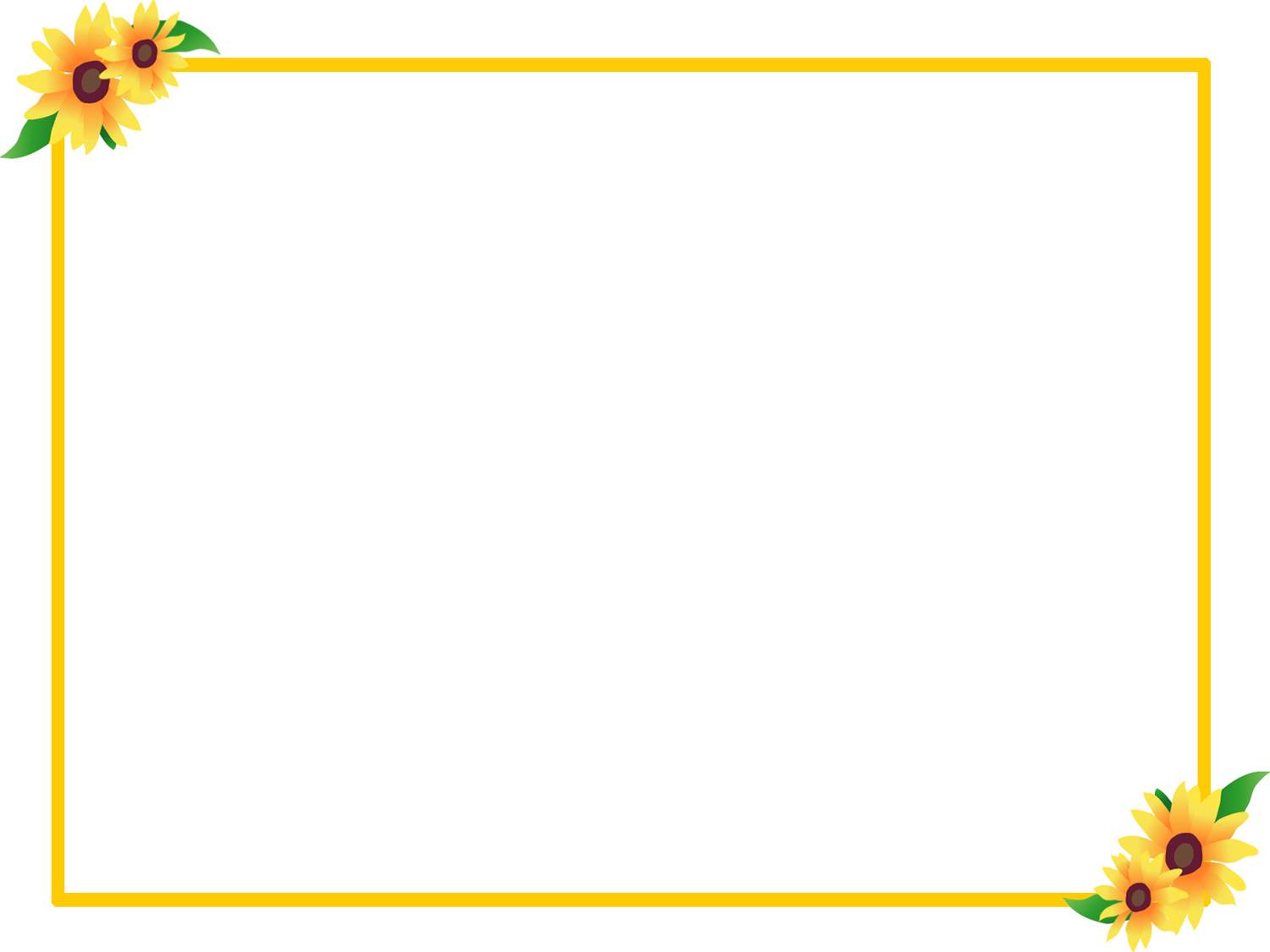 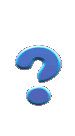 KHỞI ĐỘNG
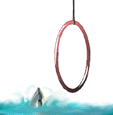 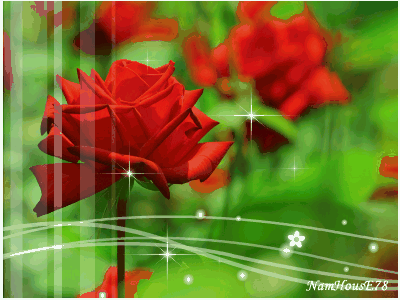 Nêu cách phòng bệnh lây truyền 
do muỗi đốt.
Hãy kể tên 
một số bệnh lây truyền 
do muỗi đốt mà em biết.
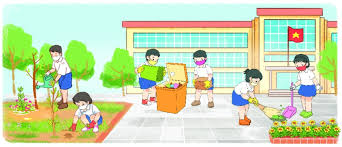 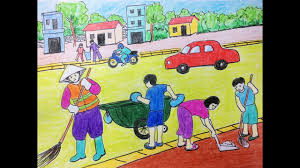 Em hãy đọc câu hỏi
và cùng cả lớp thực hiện trên bảng con.
Tác nhân gây ra bệnh viêm não là gì ? 
a/ Một loại kí sinh trùng 
b/ Vi khuẩn 
c/ Vi rút
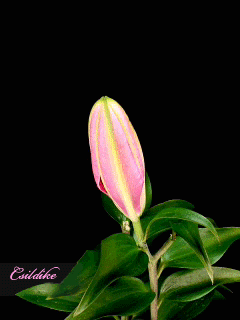 c/ Vi rút
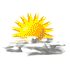 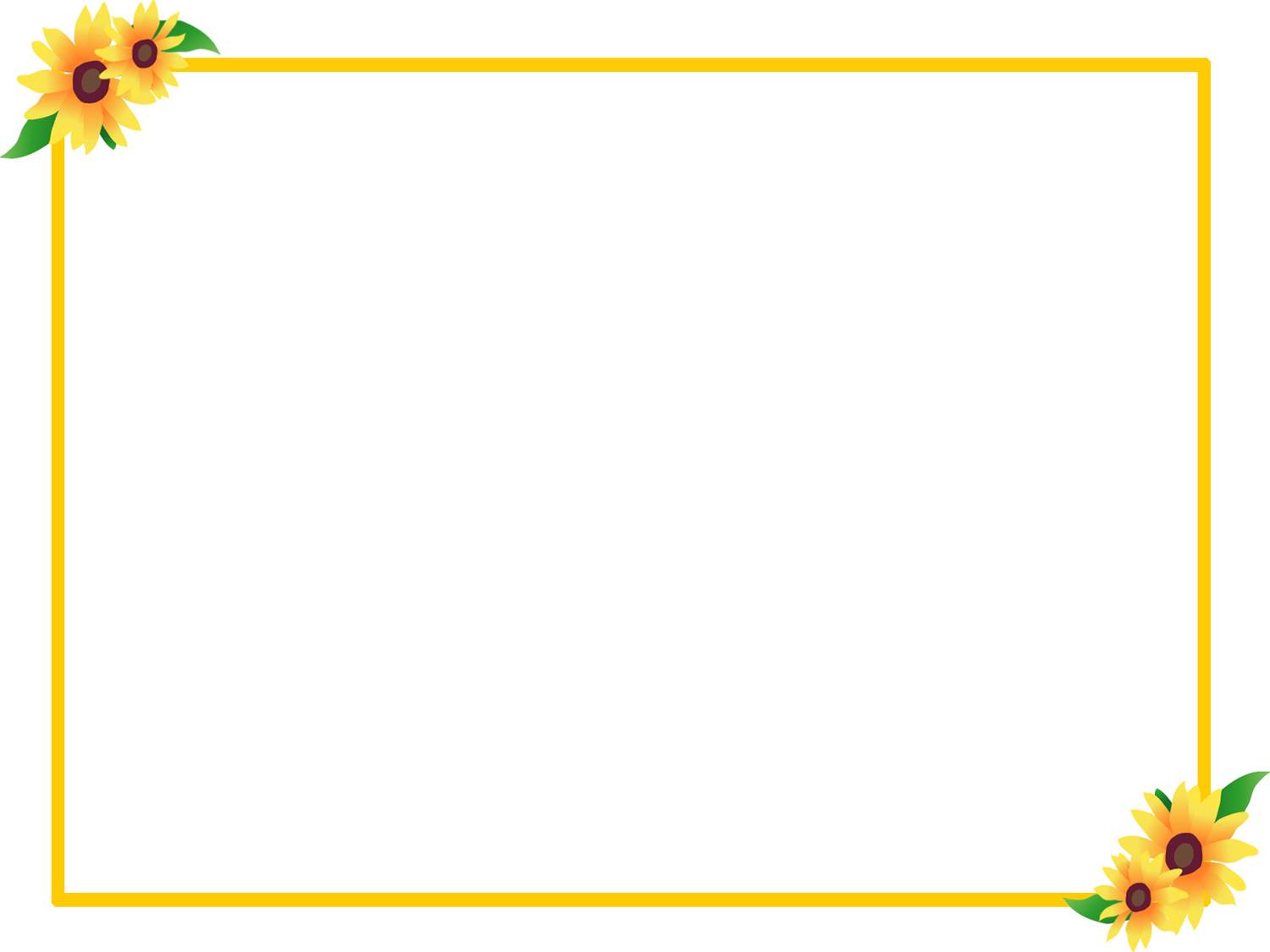 Khoa học
PHÒNG BỆNH VIÊM GAN A
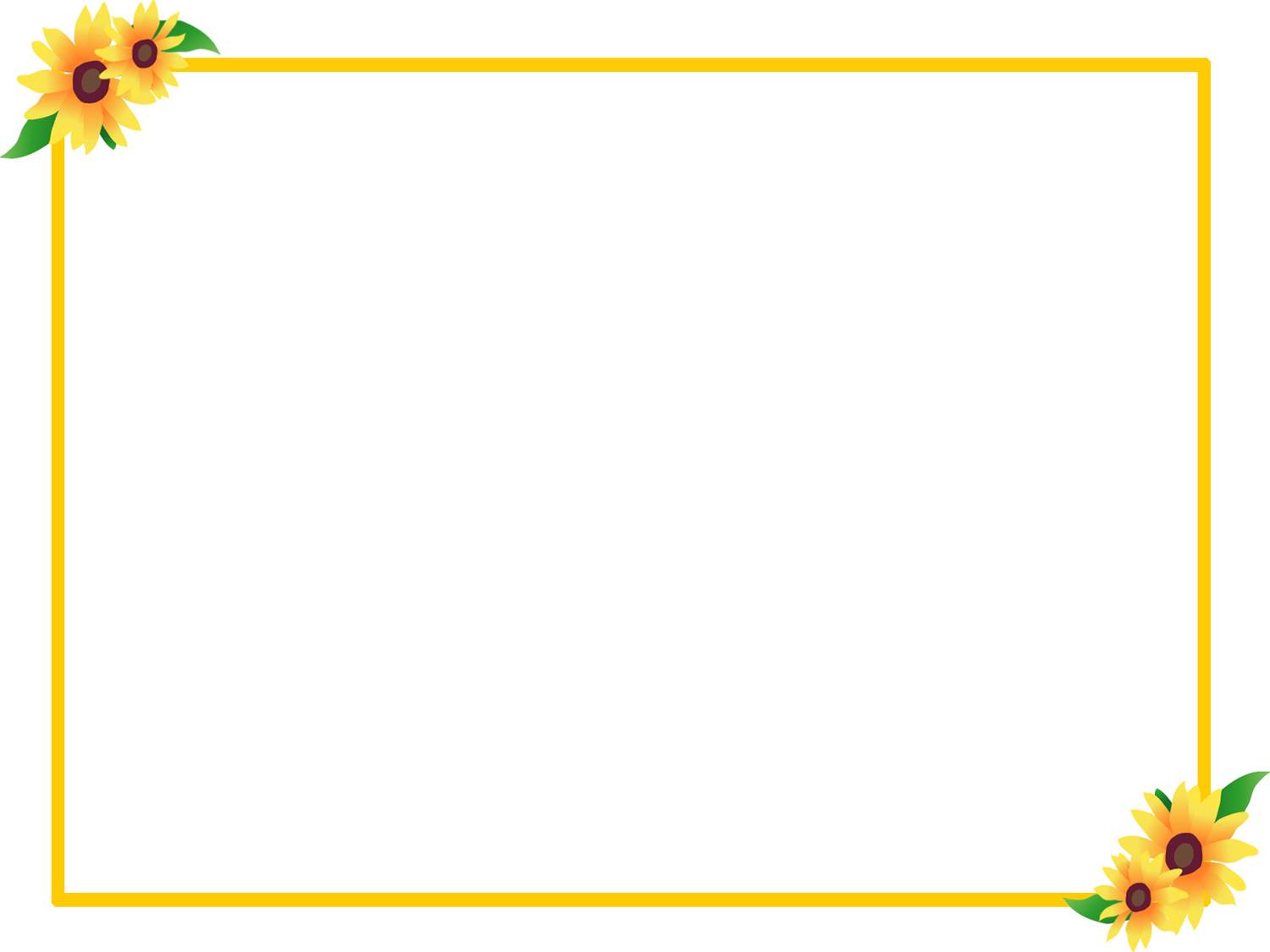 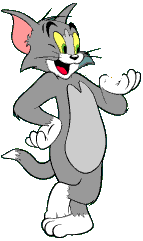 BỆNH VIÊM GAN A LÀ GÌ ?
Nhóm 5
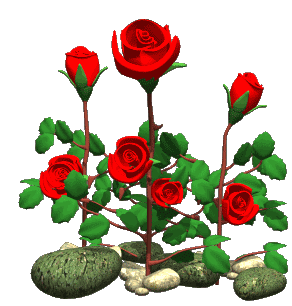 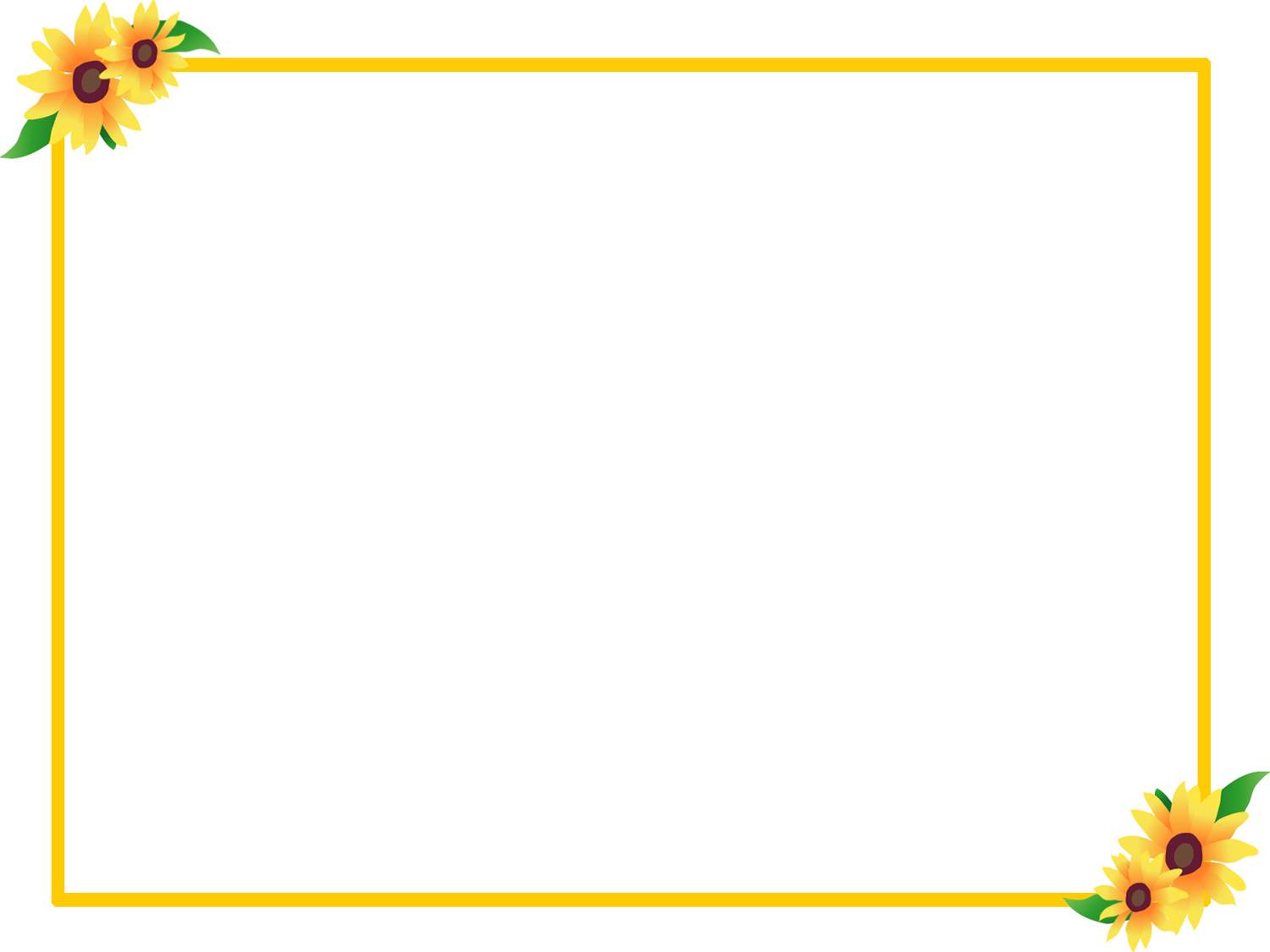 Đọc thông tin trong H.1 trang 32, thảo luận sắm vai và trả lời các câu hỏi sau :
1. Nêu một số dấu hiệu của bệnh viêm gan A ?
Nhóm 5
2. Tác nhân gây ra bệnh viêm gan A là gì ?
3. Bệnh viêm gan A lây truyền qua đường nào ?
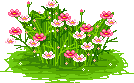 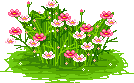 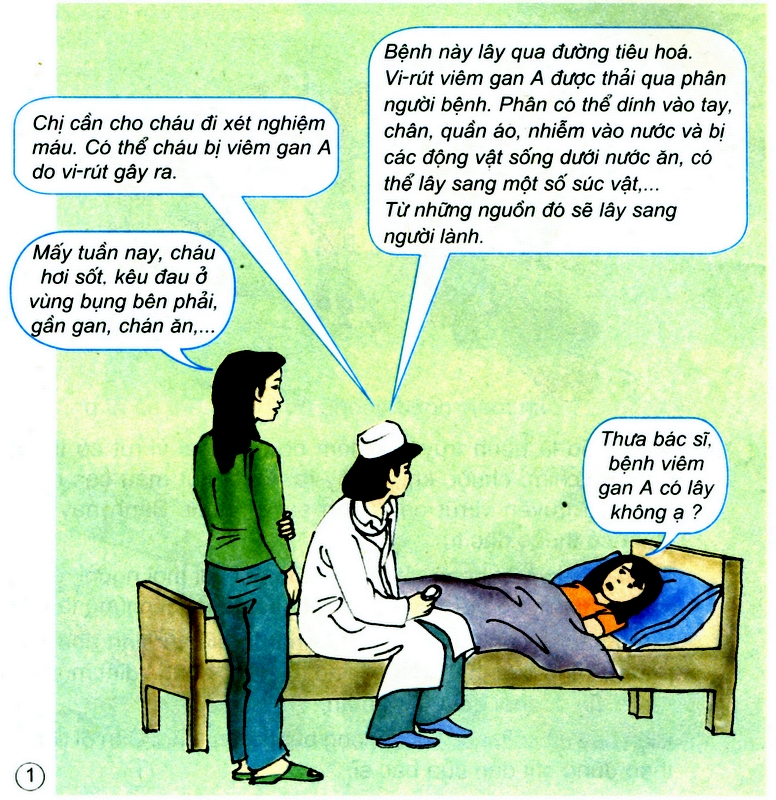 TÁC NHÂN GÂY BỆNH 
VÀ CON ĐƯỜNG LÂY TRUYỀN BỆNH VIÊM GAN A
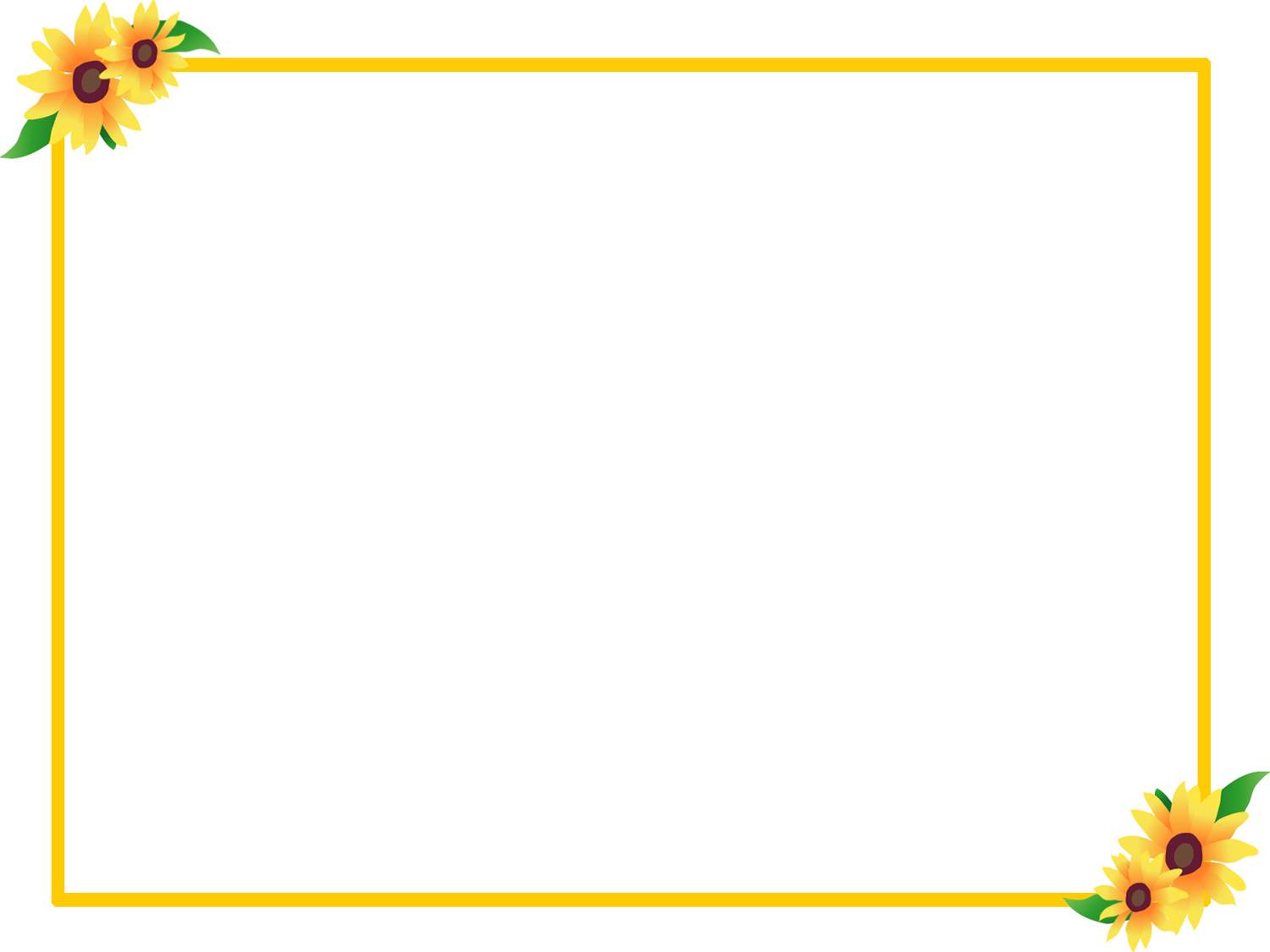 ???
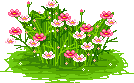 TÁC NHÂN GÂY BỆNH 
VÀ CON ĐƯỜNG LÂY TRUYỀN BỆNH VIÊM GAN A
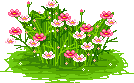 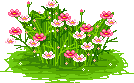 -Sốt nhẹ
- Đau ở vùng bụng bên phải
-Chán ăn
Nêu một số dấu hiệu của bệnh viêm gan A ?
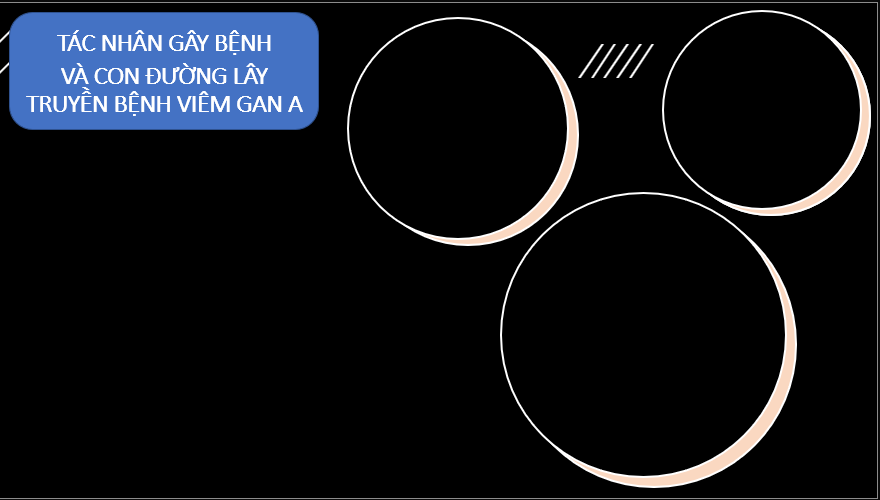 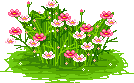 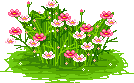 Vi rút viêm gan A gây ra
Tác nhân gây ra bệnh viêm gan A là gì ?
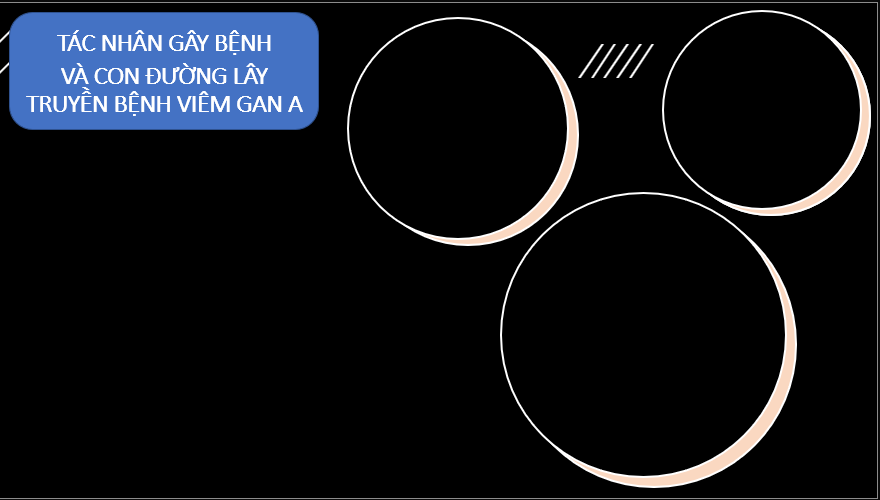 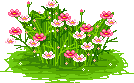 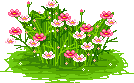 lây qua đường tiêu hóa
Bệnh viêm gan A lây truyền qua đường nào ?
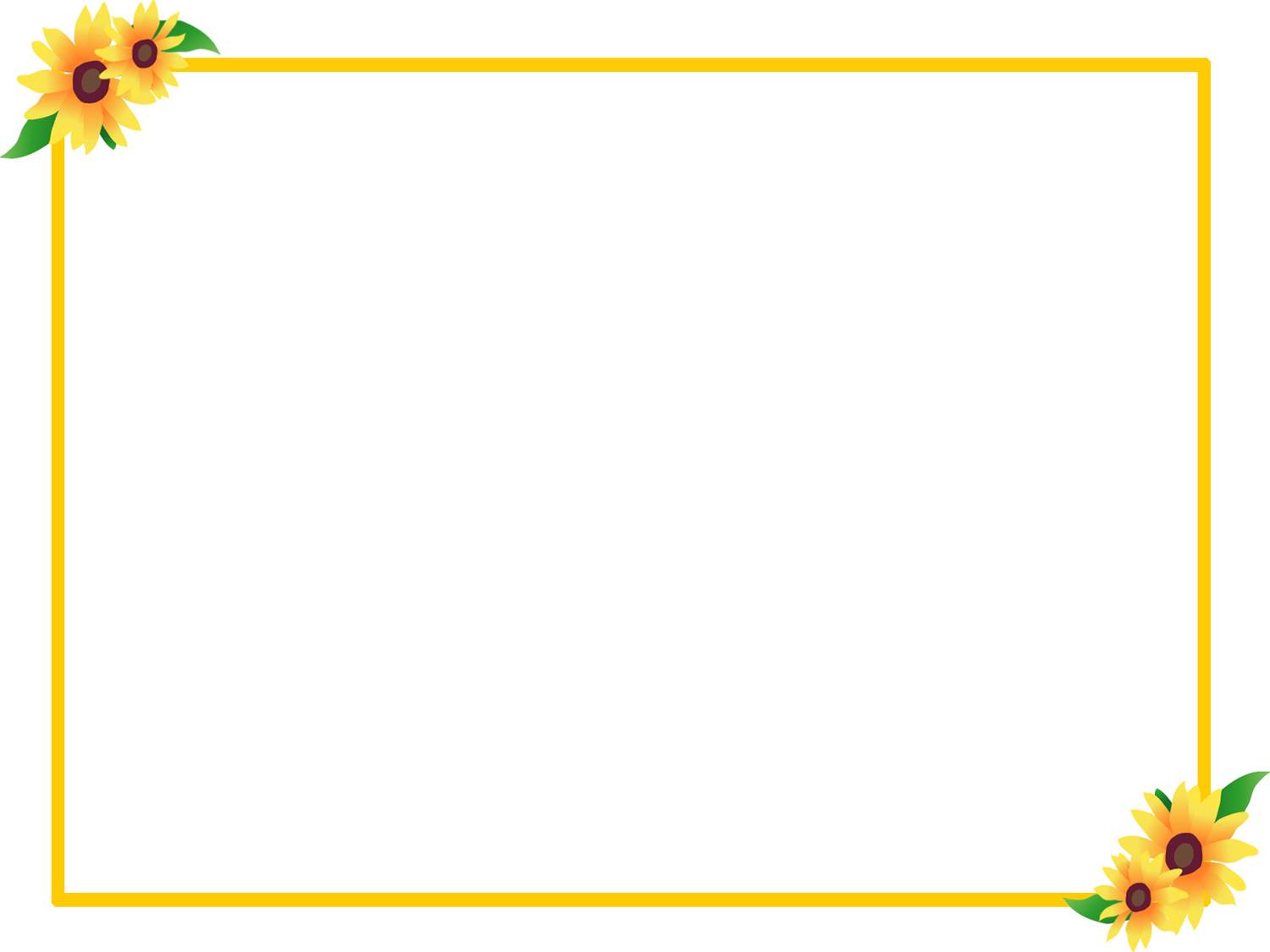 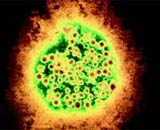 Tác nhân gây ra bệnh
Bệnh viêm gan A do vi rút viêm gan A gây ra và lây qua đường tiêu hóa.
động vật dưới 
nước ăn phải
dính vào tay, chân
dính vào quần áo
nhiễm vào nước
lây sang súc vật
CON ĐƯỜNG LÂY TRUYỀN BỆNH VIÊM GAN A
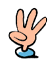 Lây qua đường tiêu hóa
Người bệnh
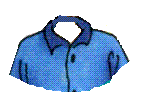 Phân
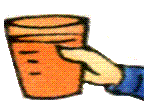 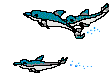 Người lành
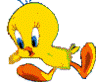 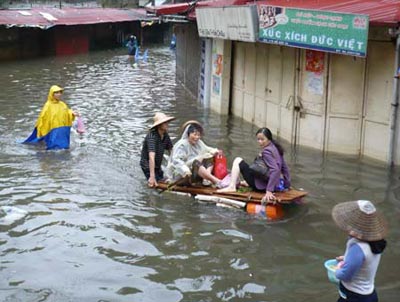 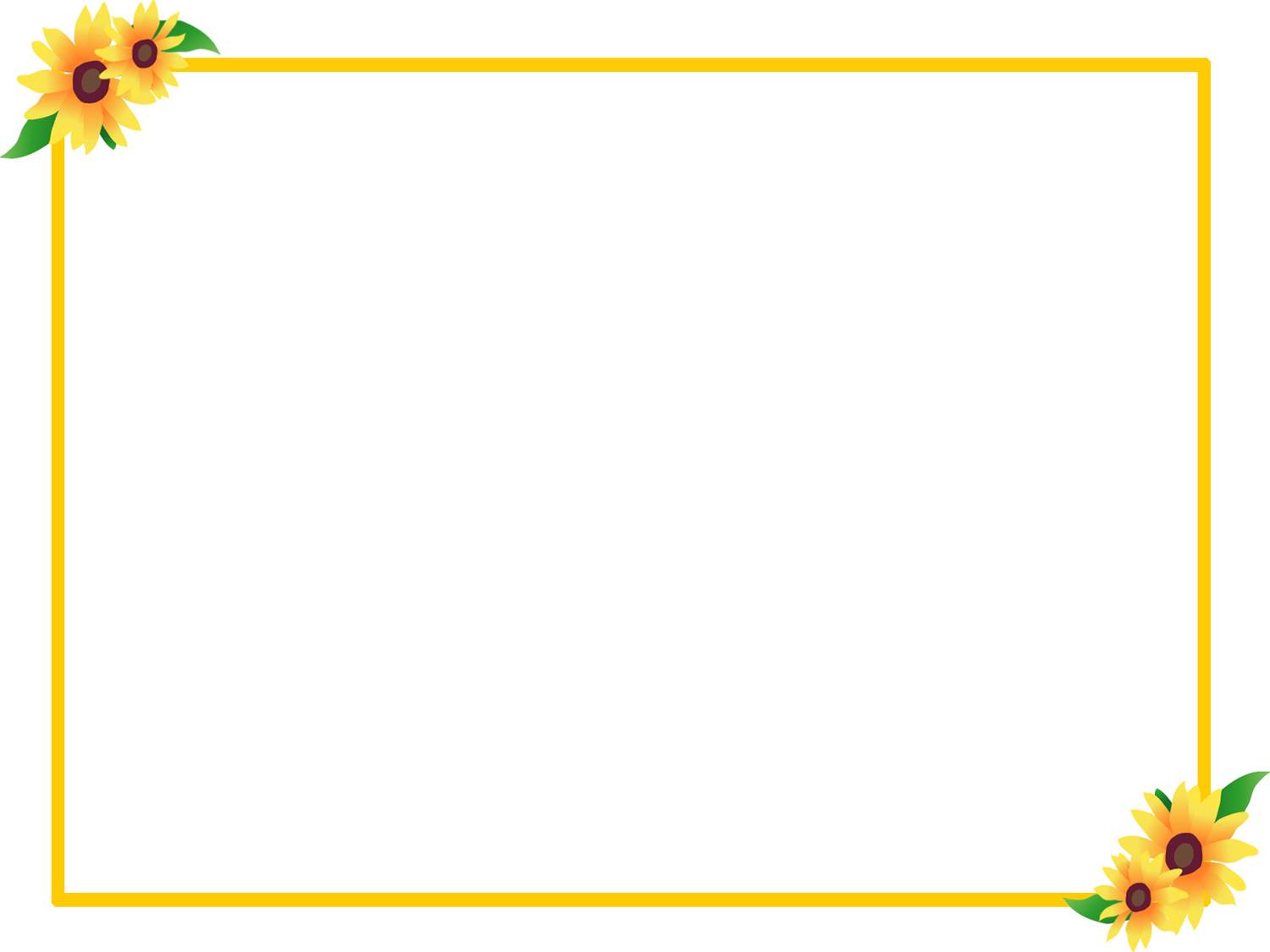 Mùa mưa nước ngập úng
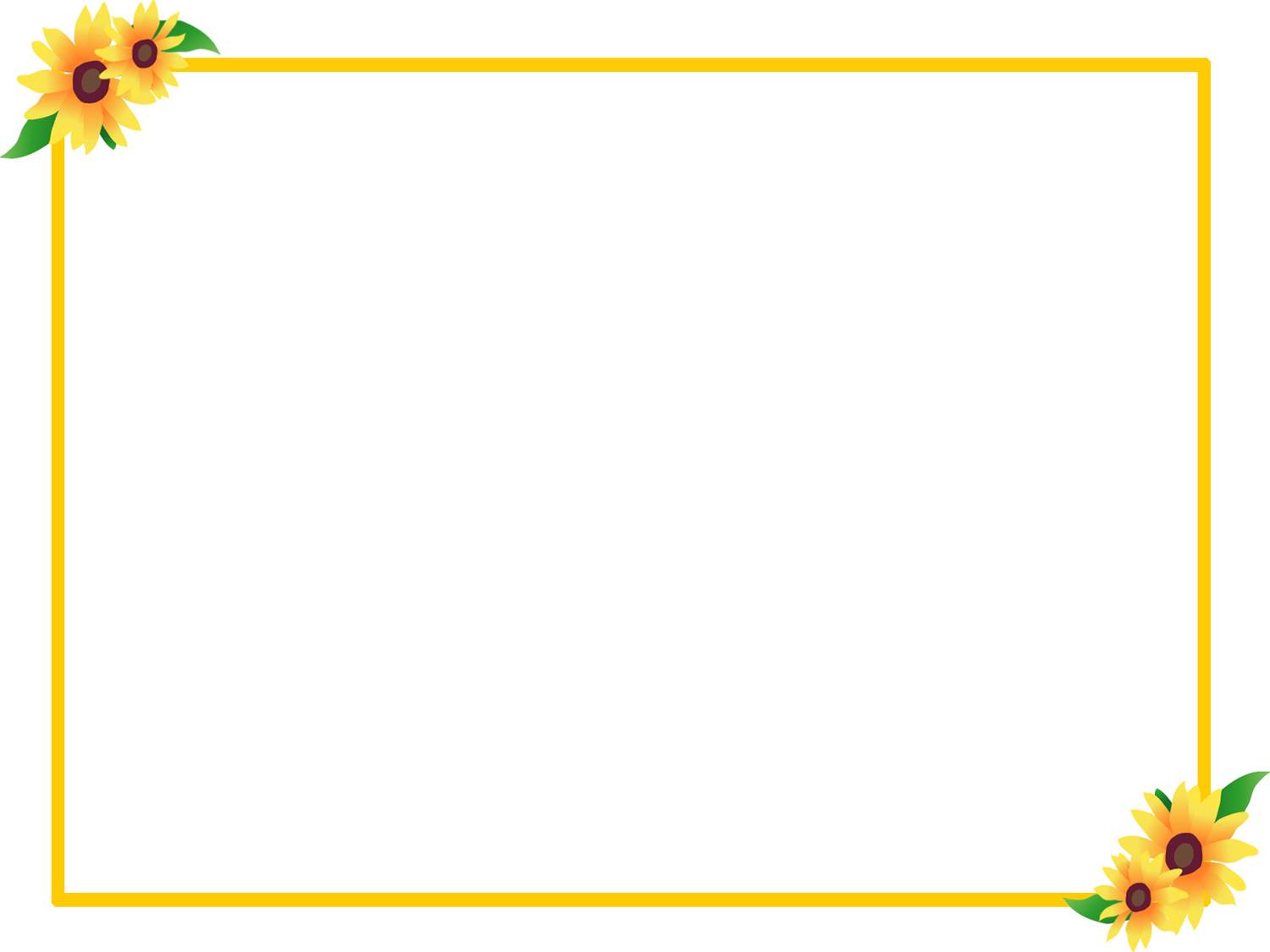 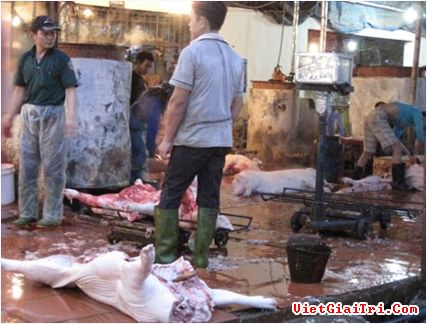 Giết mổ thực phẩm không đảm  bảo vệ sinh
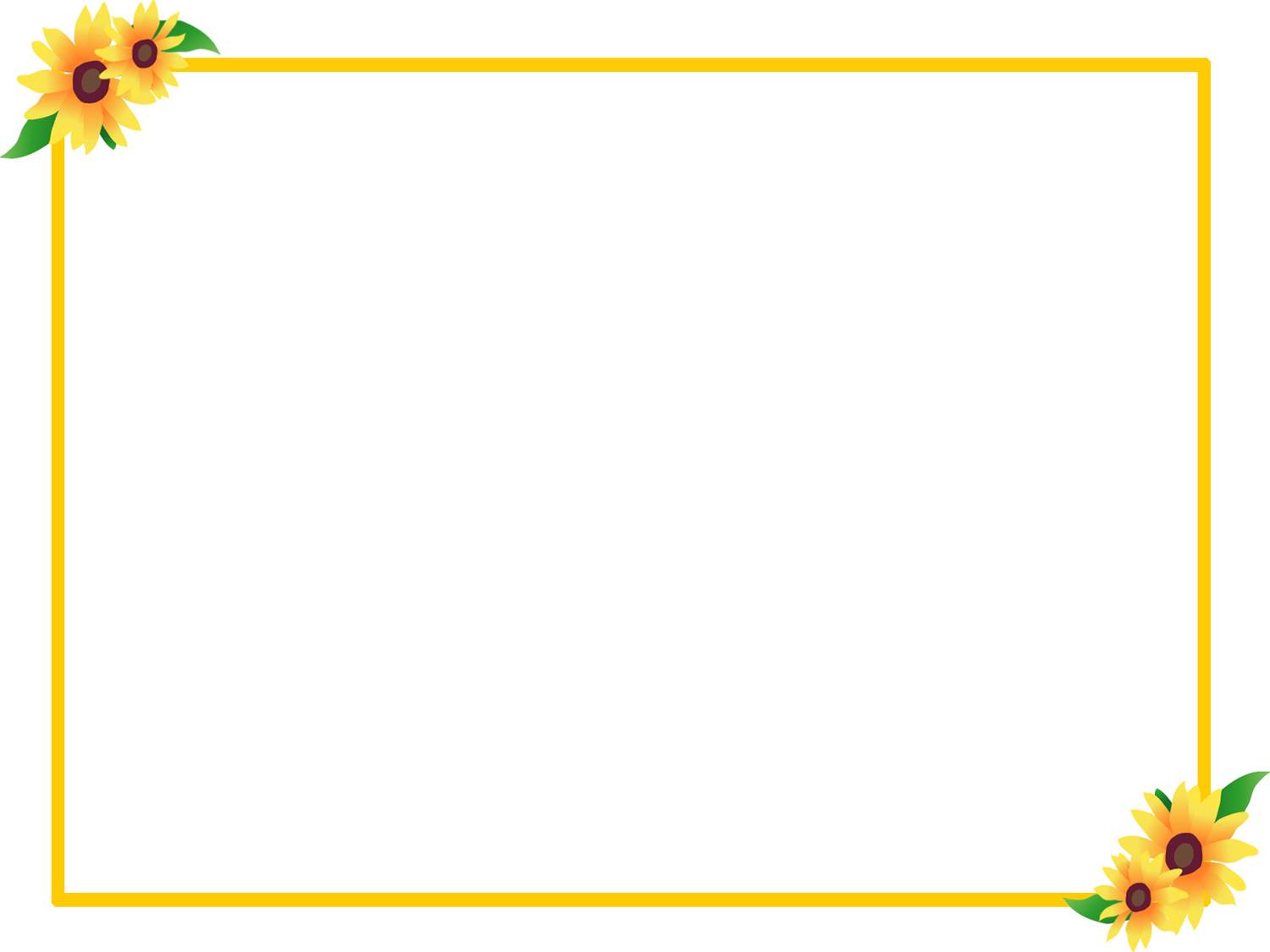 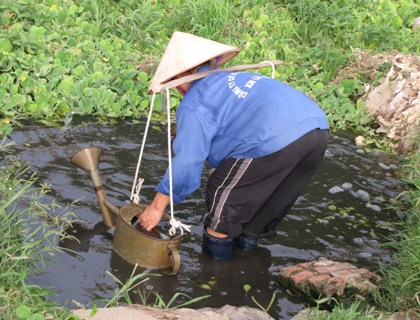 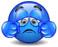 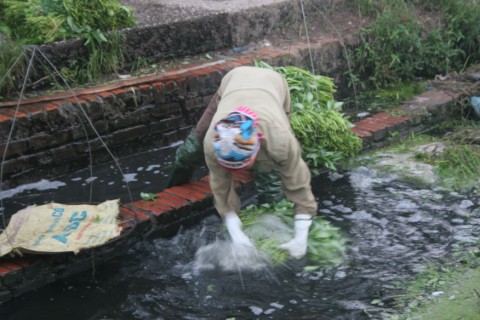 Tưới rau và rửa rau bằng nước bẩn bị ô nhiễm
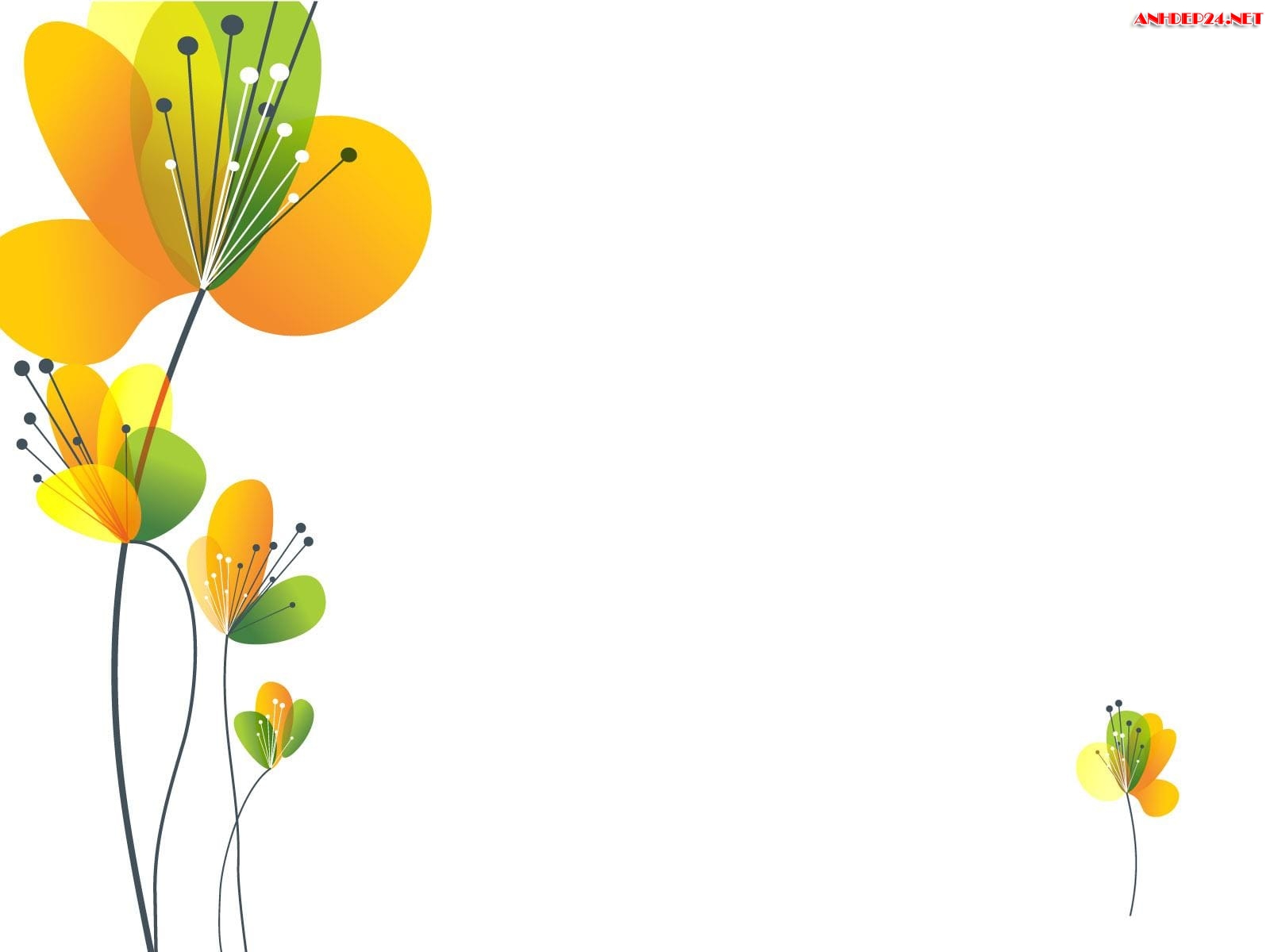 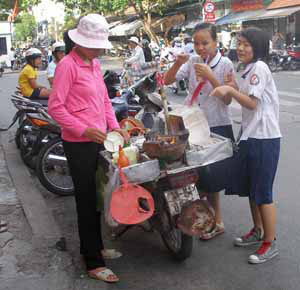 Ăn uống ở những quán hàng không đảm bảo vệ sinh
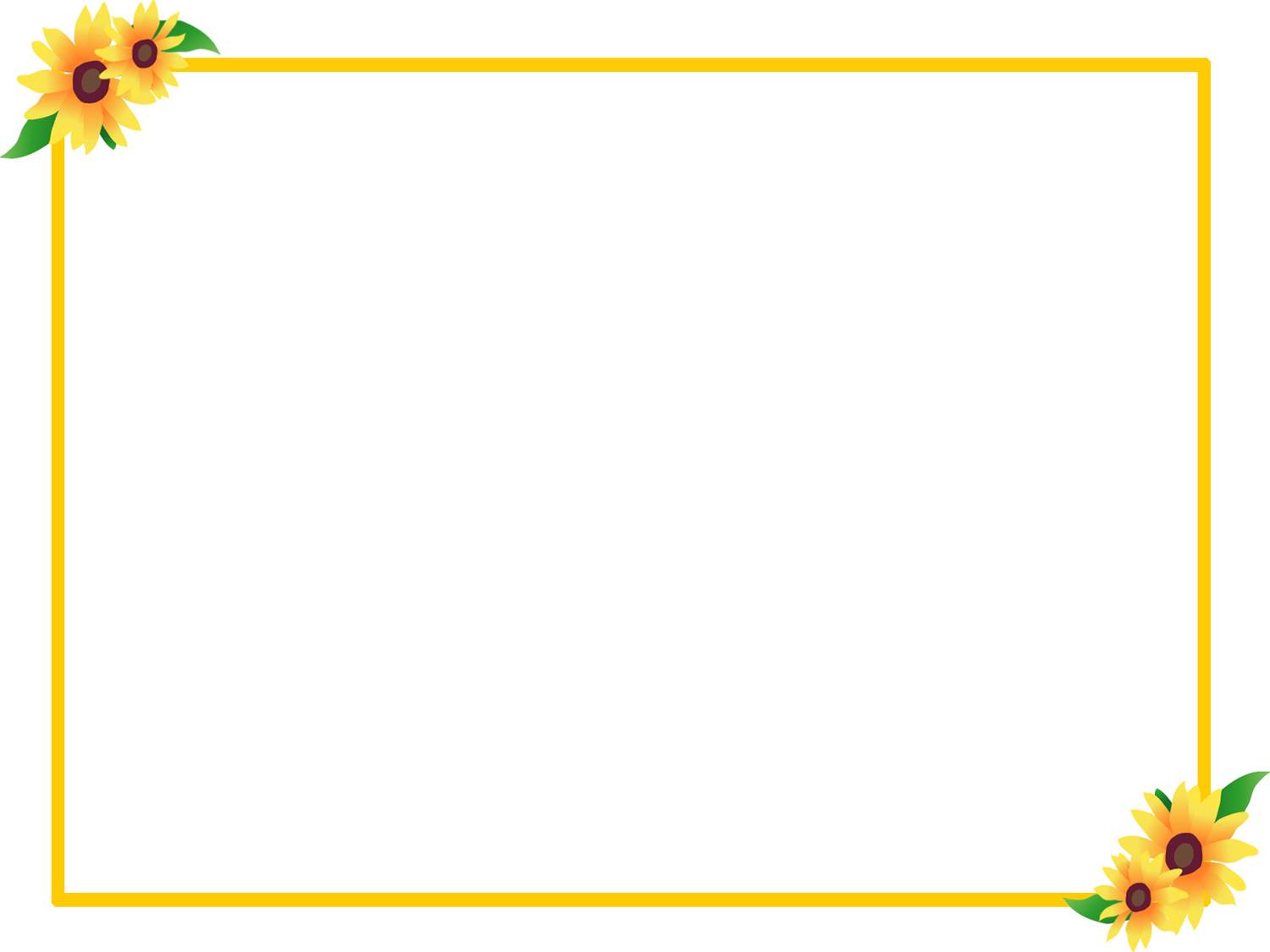 TÁC NHÂN GÂY BỆNH 
VÀ CON ĐƯỜNG LÂY TRUYỀN BỆNH VIÊM GAN A
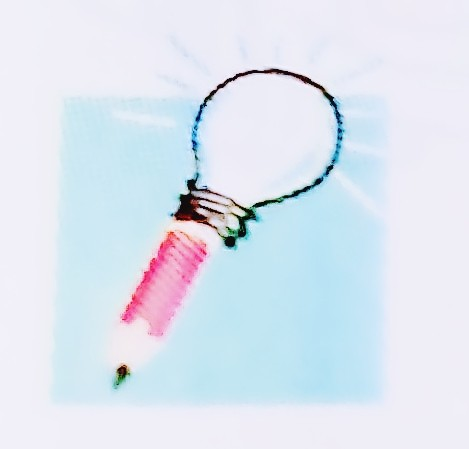 Bệnh viêm gan A lây qua đường tiêu hóa.
Bệnh viêm gan A do vi rút viêm gan A gây ra.
Biểu hiện của bệnh: sốt nhẹ, đau ở vùng bụng bên phải, chán ăn,…
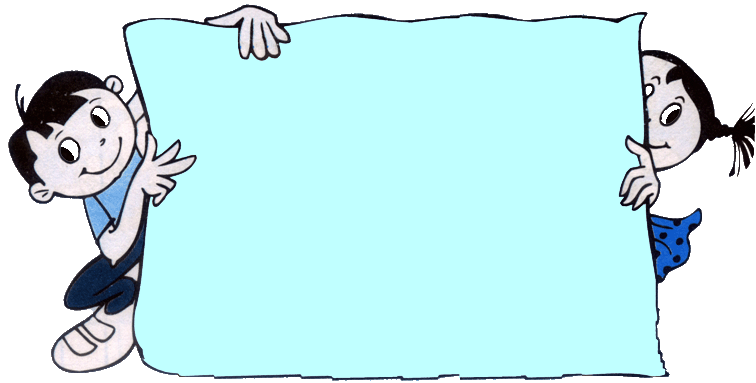 NGUY HIỂM
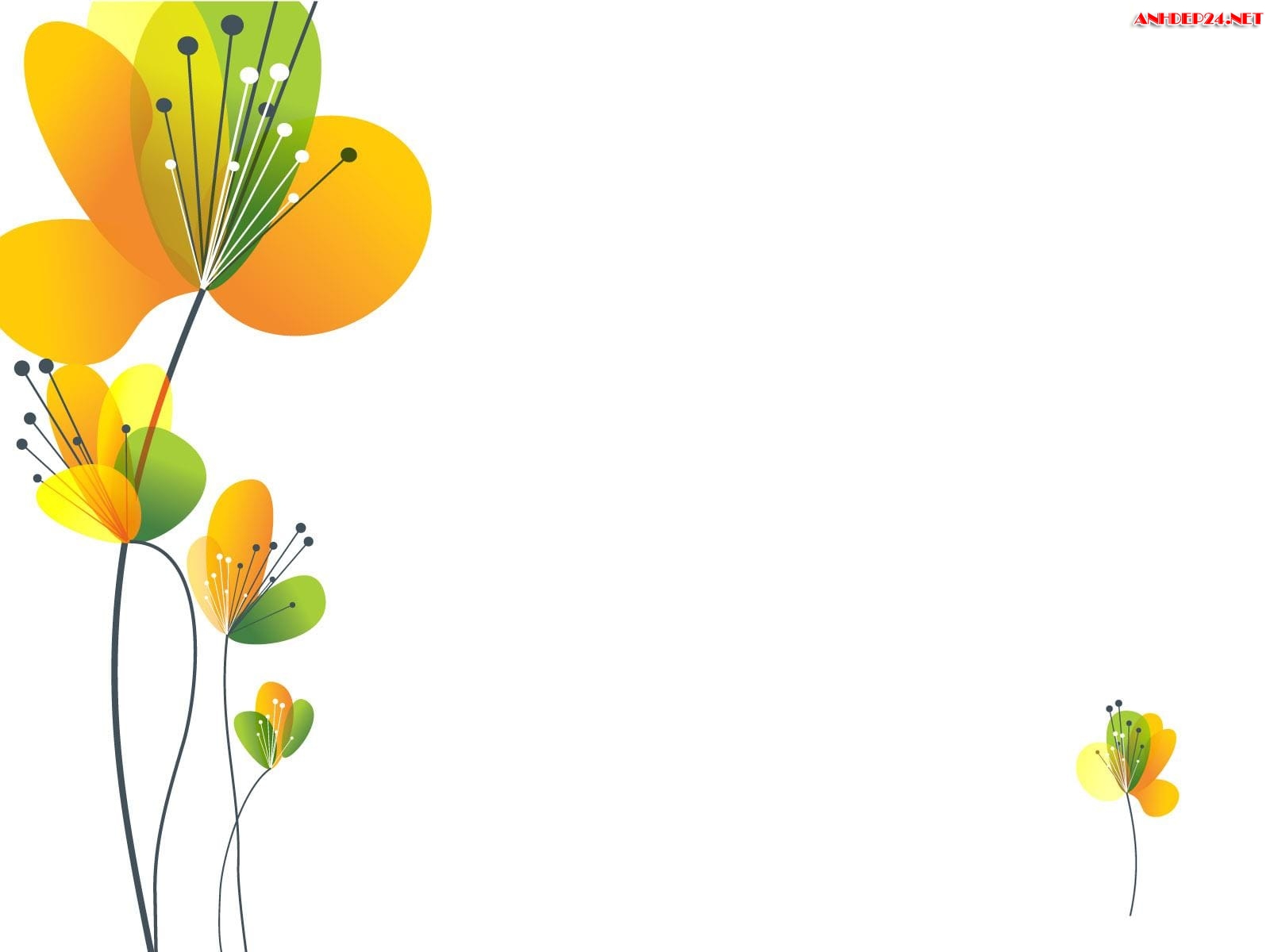 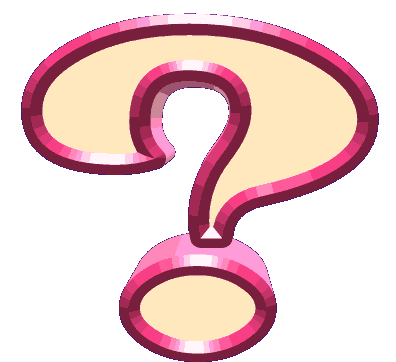 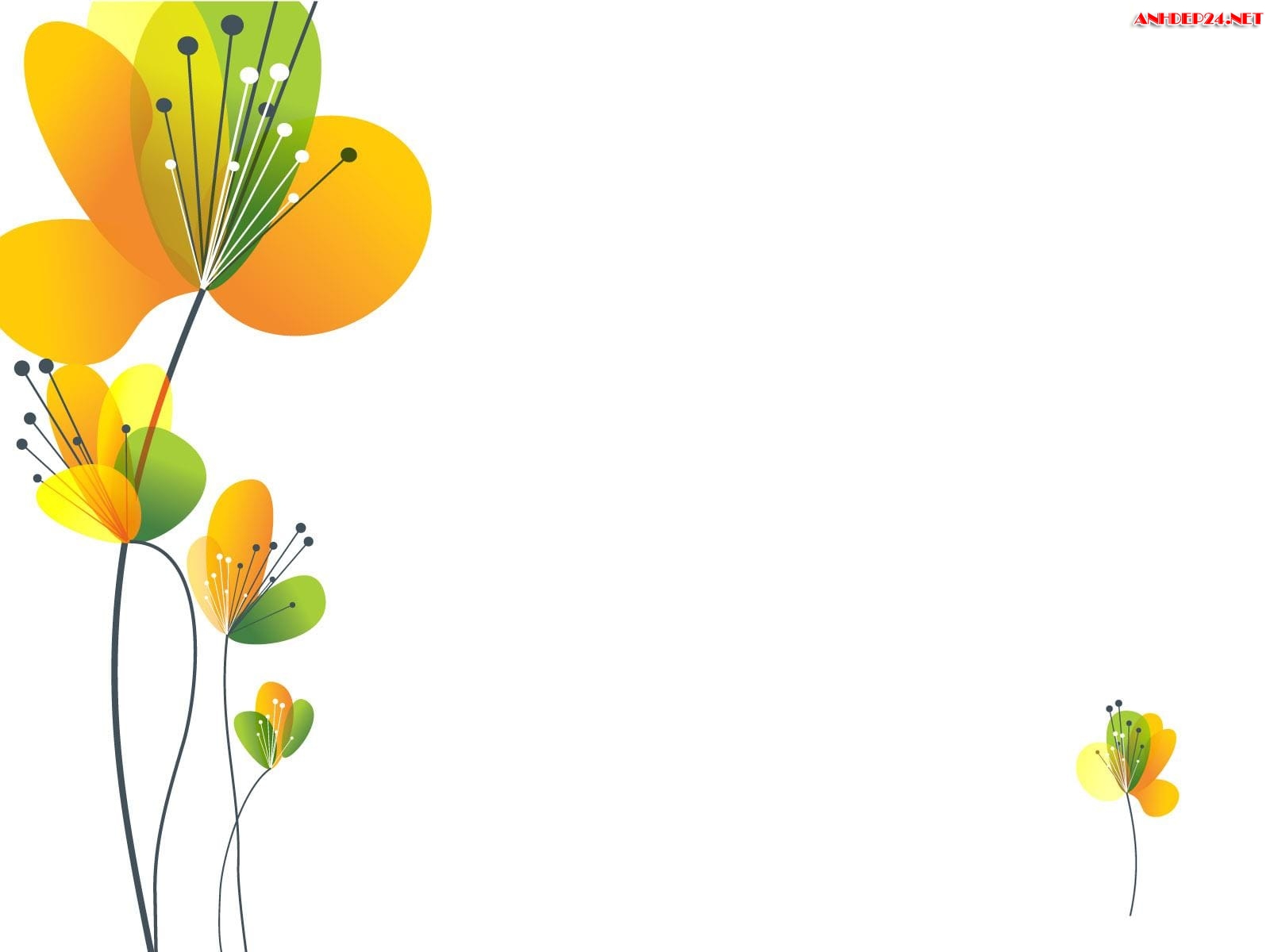 Cách đề phòng bệnh viêm gan A
SGK/33
Người trong tranh đang làm gì ?
Họ làm như vậy để làm gì ?
NHÓM 2
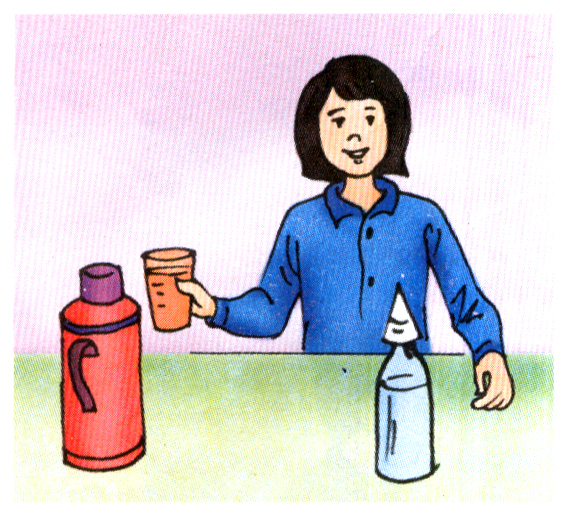 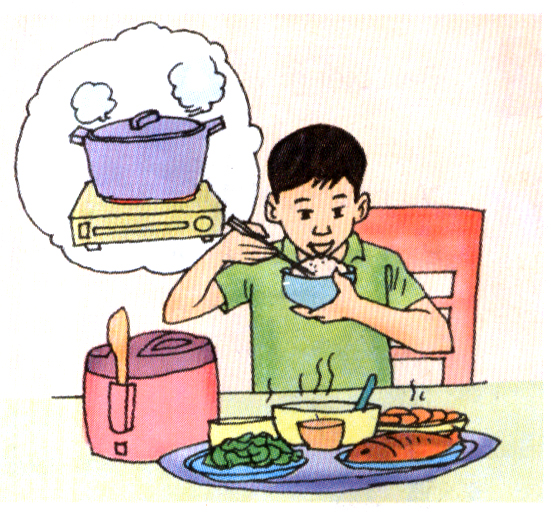 2
3
1
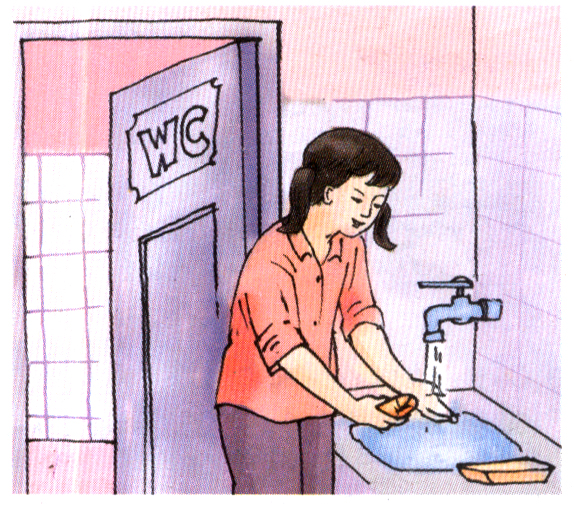 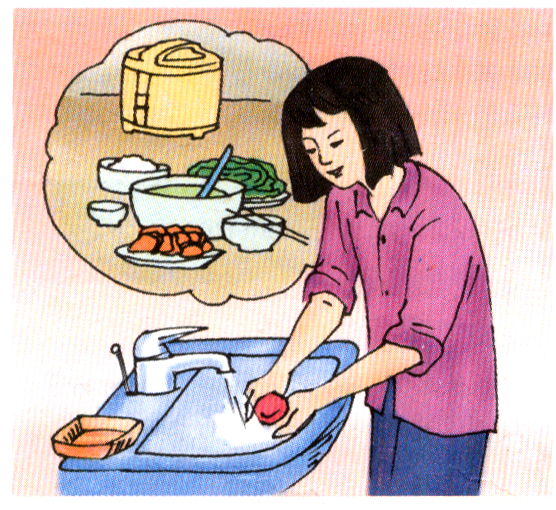 4
5
SGK/33
Người trong tranh đang làm gì ?
Họ làm như vậy để làm gì ?
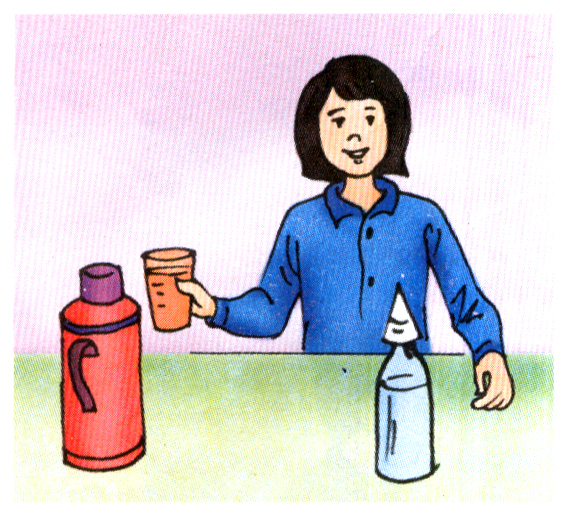 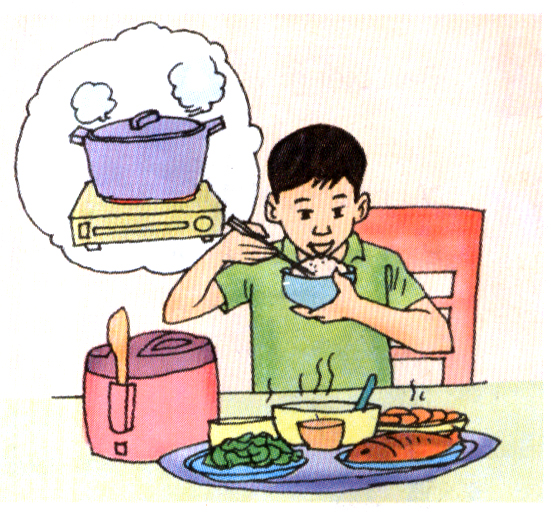 2
3
...uống nước đã đun sôi để nguội ...
...ăn thức ăn đã được nấu chín...
1
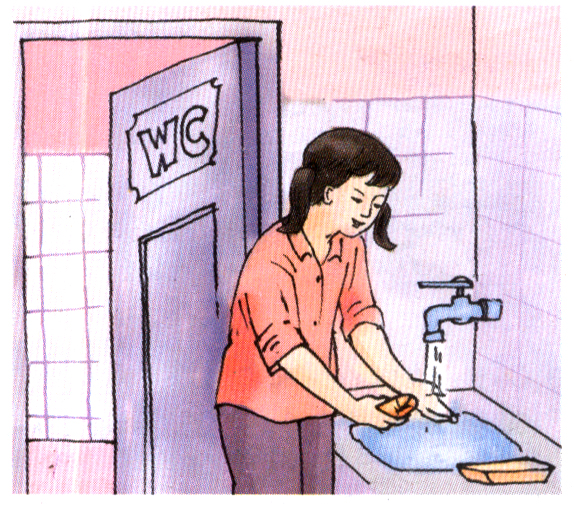 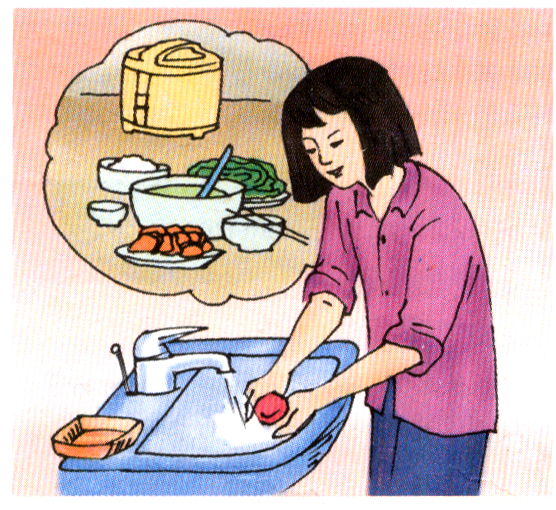 4
5
...rửa tay bằng xà phòng trước khi ăn ...
...rửa tay bằng xà phòng sau khi đi đại tiện ...
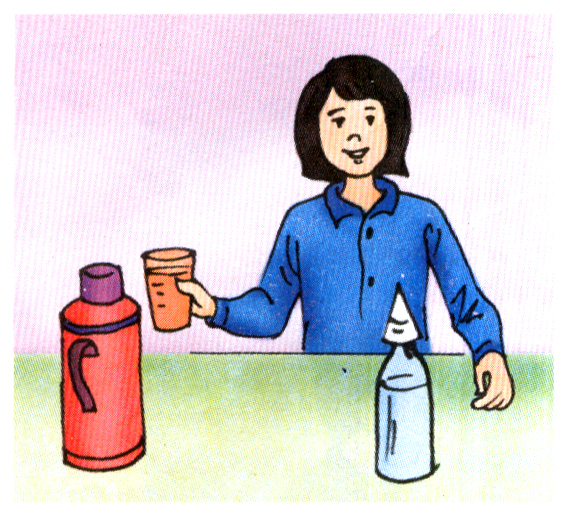 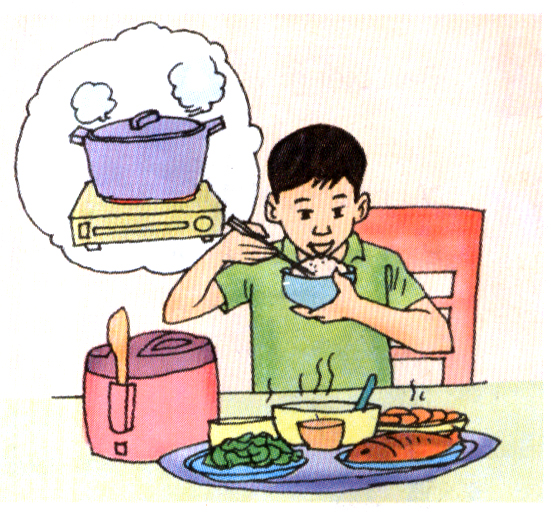 2
3
Nên làm gì để
phòng bệnh viêm gan A?
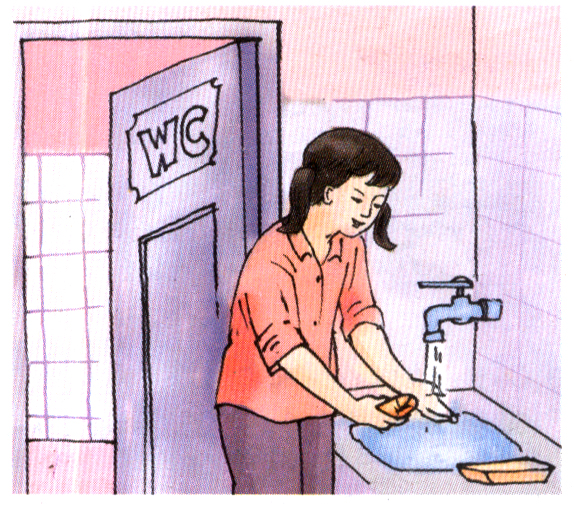 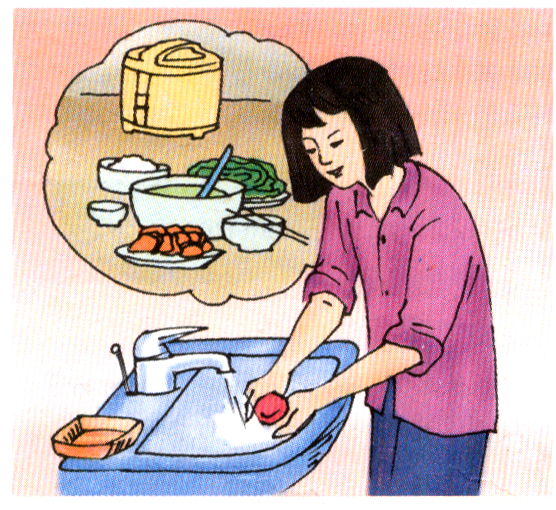 4
5
Để phòng bệnh viêm gan A cần “ăn chín, uống sôi”, rửa sạch tay 
trước khi ăn và sau khi đi đại tiện.
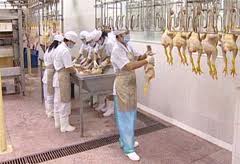 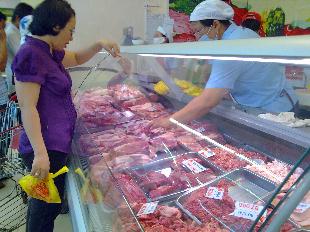 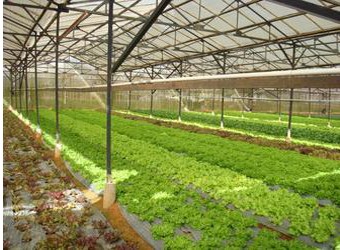 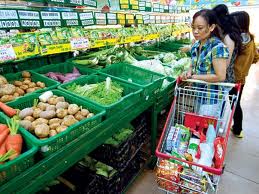 Mua thực phẩm “sạch”, đảm bảo “an toàn vệ sinh thực phẩm”
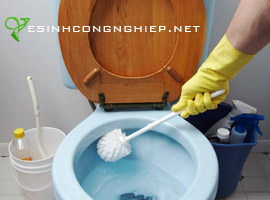 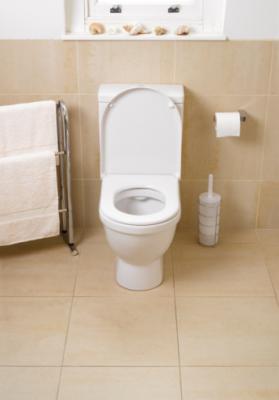 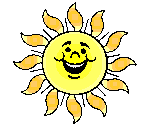 Luôn giữ vệ sinh bồn cầu sạch sẽ
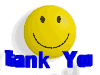 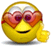 Đi đại tiện đúng nơi quy định
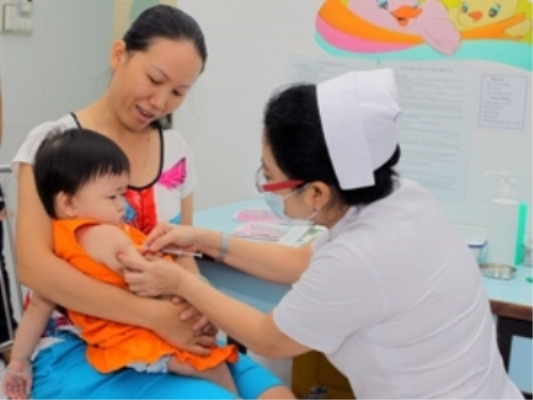 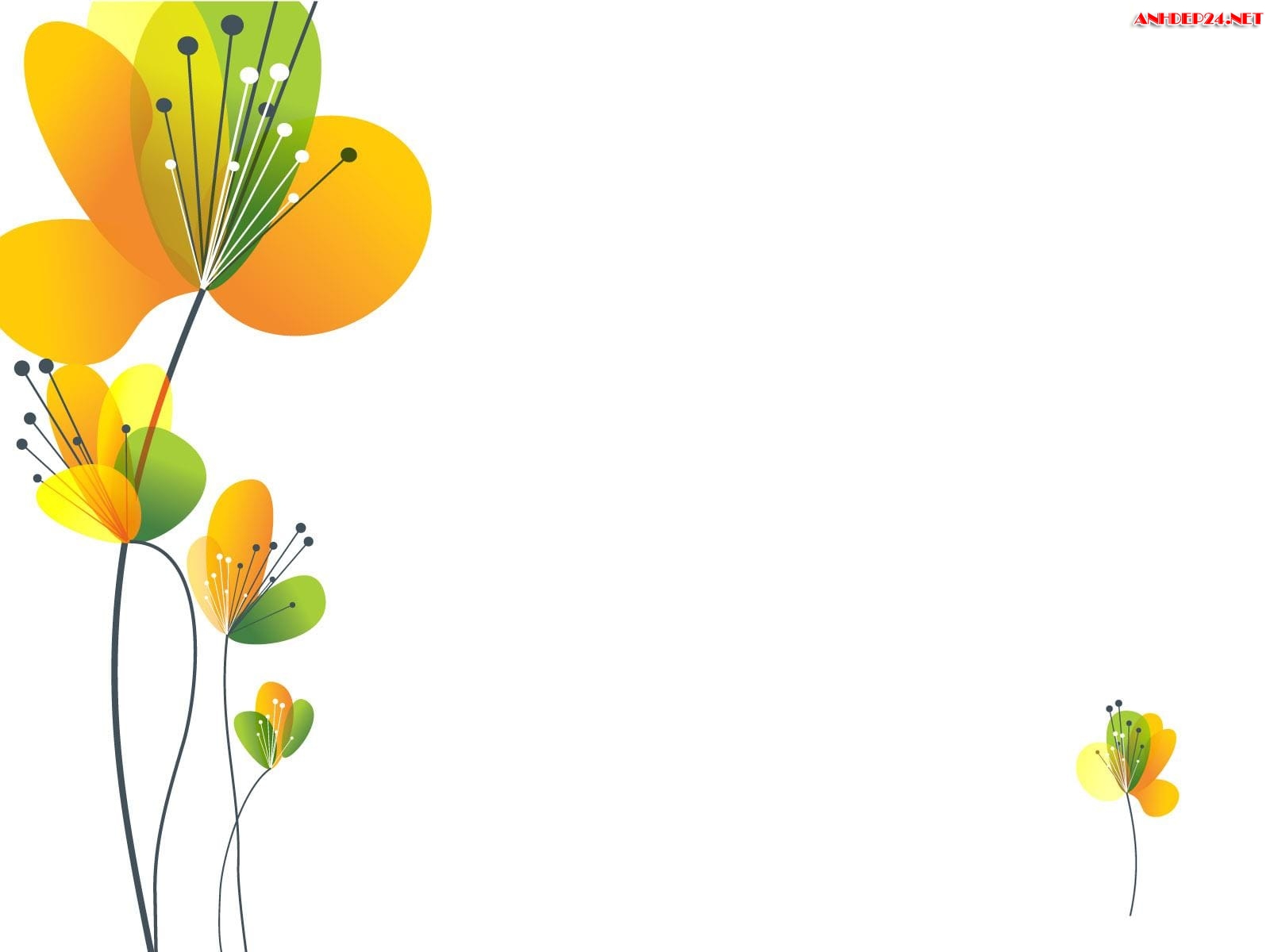 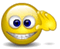 Tiêm phòng vắc-xin viêm gan A
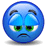 Khi mắc bệnh, người bệnh cần lưu ý điều gì?
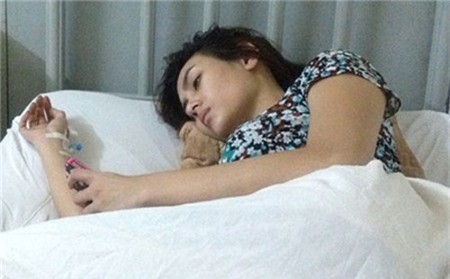 Người bệnh cần nghỉ ngơi.
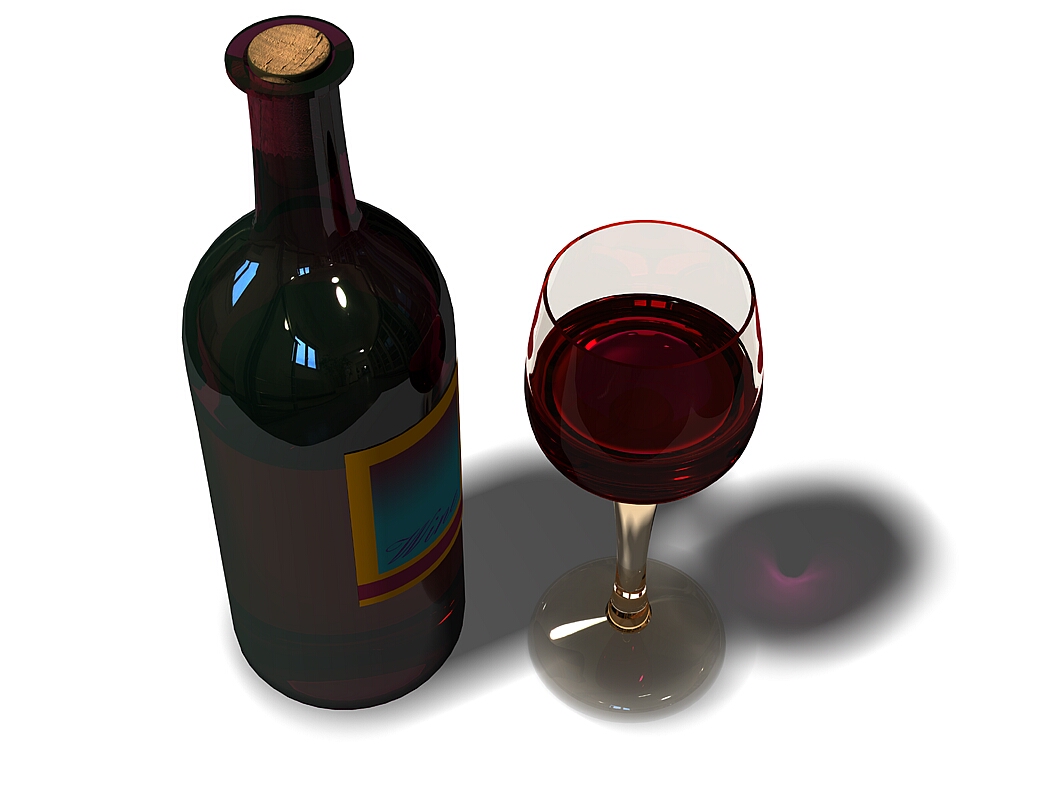 Khi mắc bệnh, người bệnh cần lưu ý điều gì?
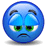 Không uống rượu
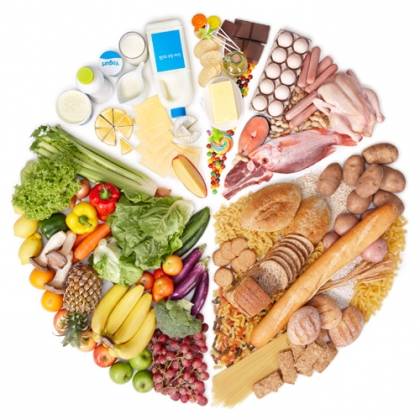 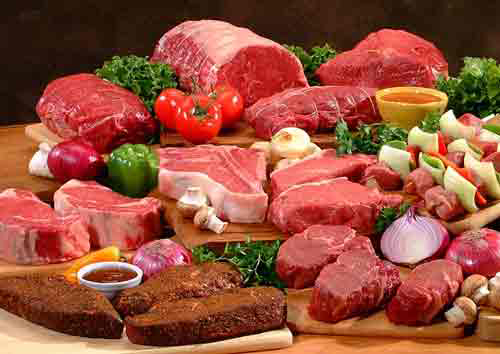 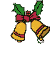 Người bệnh cần ăn thức ăn lỏng 
nhiều chất đạm, vi-ta-min; không ăn mỡ.
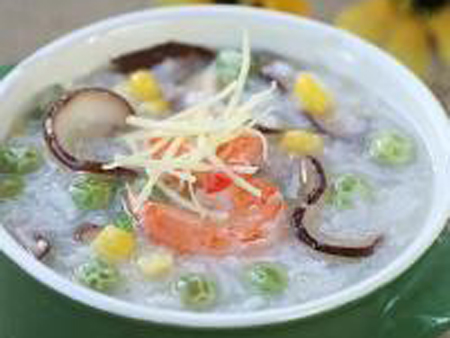 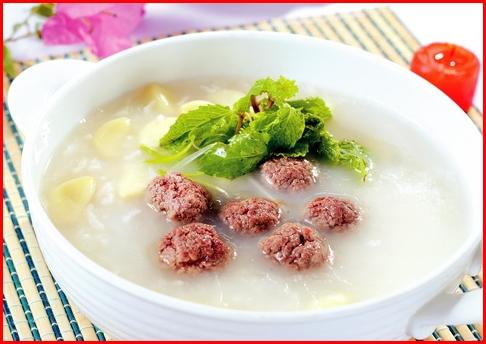 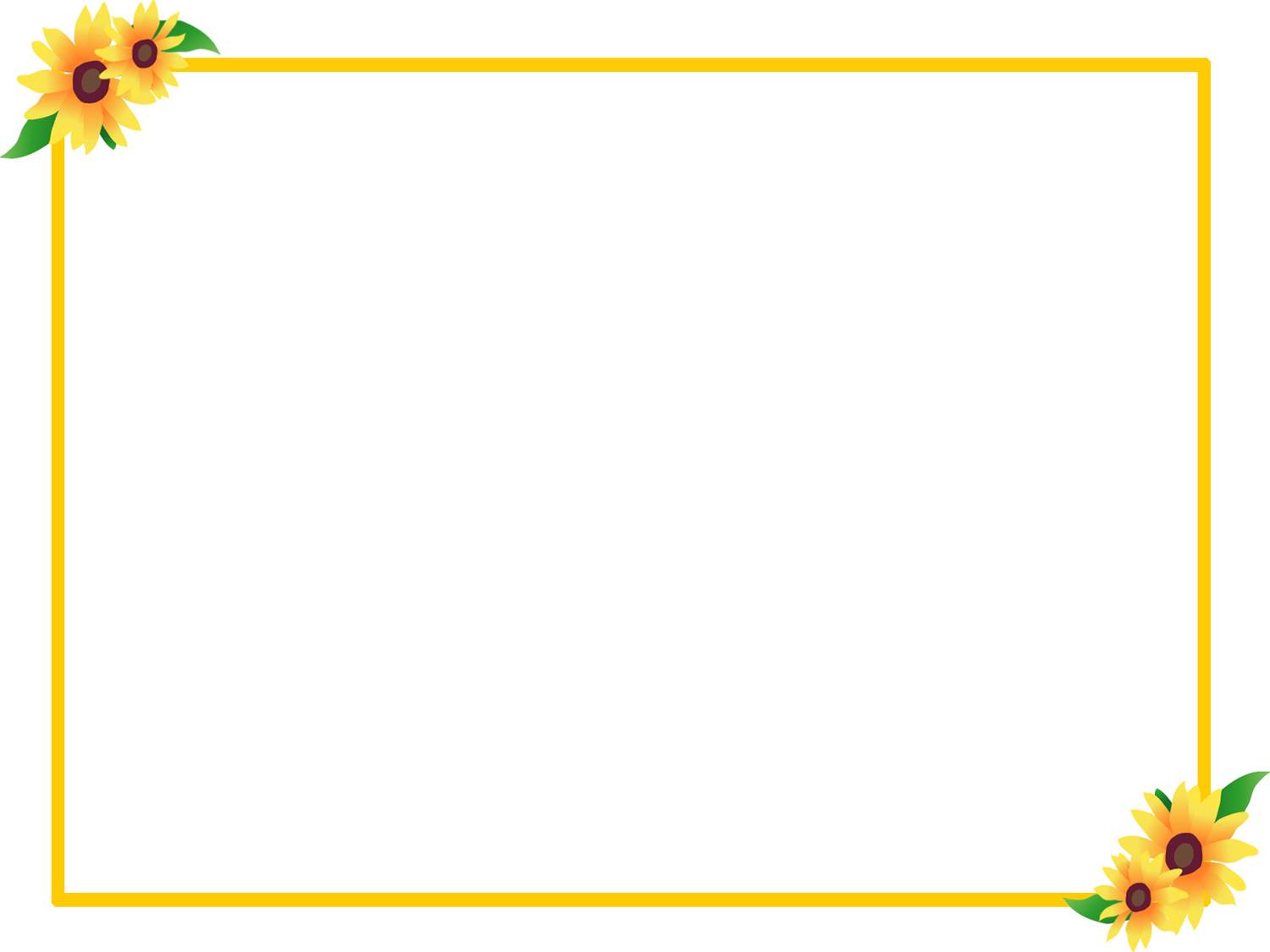 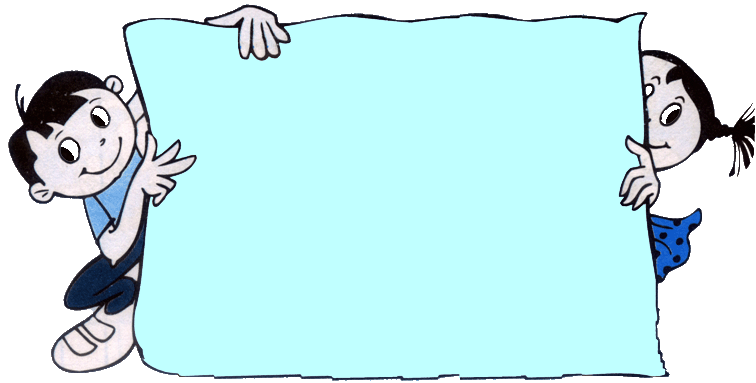 PHÒNG BỆNH VIÊM GAN A
SGK/33
Bệnh viêm gan A lây qua đường tiêu hóa. Muốn phòng bệnh cần “ăn chín, uống sôi”, rửa sạch tay trước khi ăn và sau khi đi đại tiện.
Bệnh viêm gan A  chưa có thuốc đặc trị. Người  bệnh cần nghỉ ngơi, ăn thức ăn lỏng chứa nhiều chất đạm, vi-ta-min;  không ăn mỡ; không uống rượu.
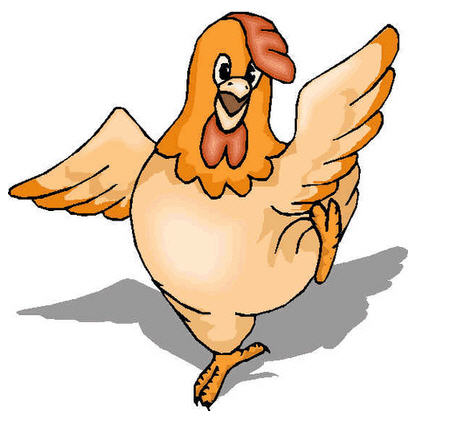 GÀ MẸ TÌM CON
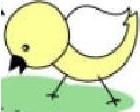 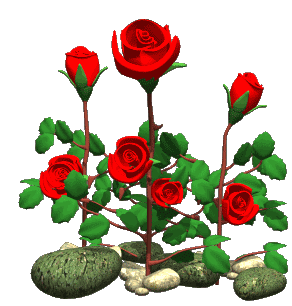 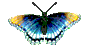 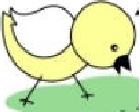 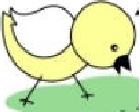 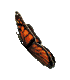 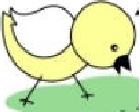 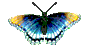 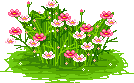 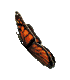 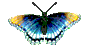 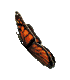 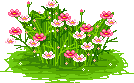 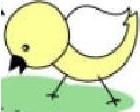 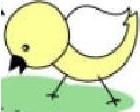 1
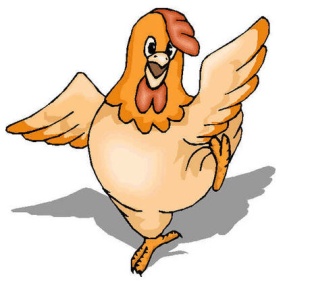 Bệnh viêm gan A lây qua đường:
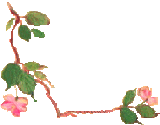 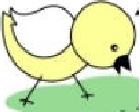 a. đường hô hấp.
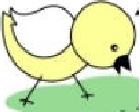 b. đường máu.
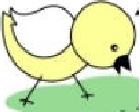 c. đường tiêu hoá.
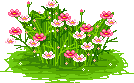 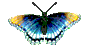 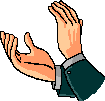 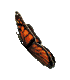 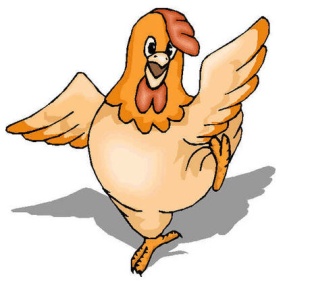 Dấu hiệu của bệnh viêm gan A :
2
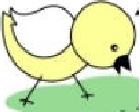 a. Nước da xám, mắt quầng thâm
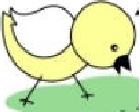 b. Sốt nhẹ, đau đầu, sổ mũi.
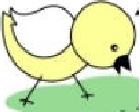 c. Sốt nhẹ, đau ở vùng bụng bên phải, chán ăn.
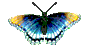 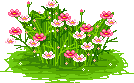 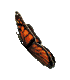 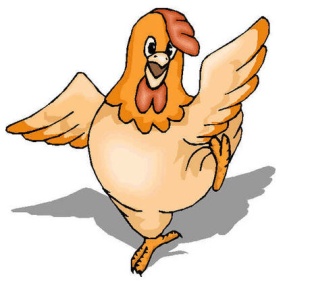 3
Vi-rút viêm gan A được thải qua:
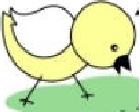 a. Nước bọt của người bệnh.
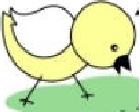 b. Phân của người bệnh.
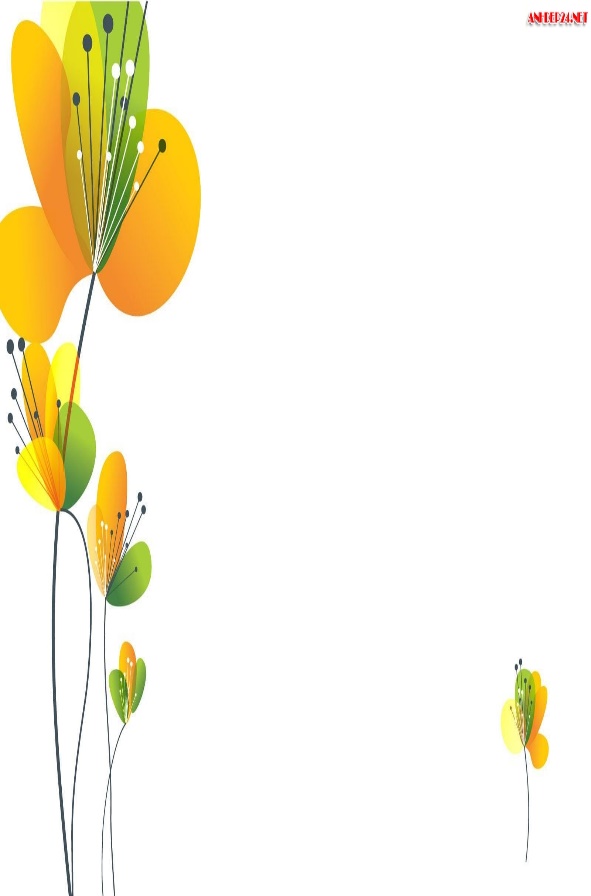 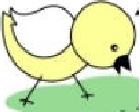 c. Mồ hôi của người bệnh.
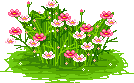 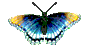 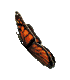 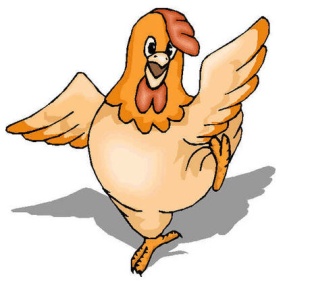 4
Món ăn nào sau đây có thể dẫn đến bệnh viêm gan A :
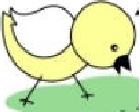 a. Thịt lợn luộc
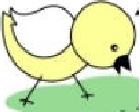 b. Cá rán
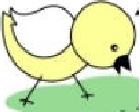 c. Tiết canh vịt
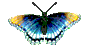 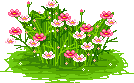 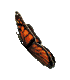 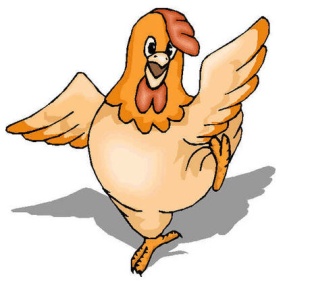 5
Người bị bệnh viêm gan A cần lưu ý điều gì?
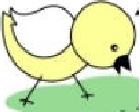 a. Nghỉ ngơi.
b. Ăn thức ăn lỏng chứa nhiều chất đạm, vitamin.
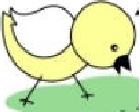 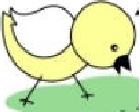 c. Không ăn mỡ, không uống rượu.
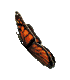 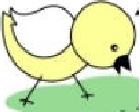 d. Tất cả các ý trên đều đúng.
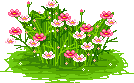 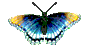 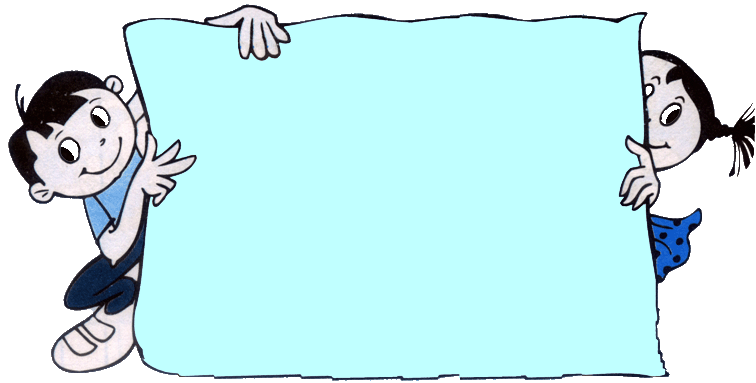 DẶN DÒ
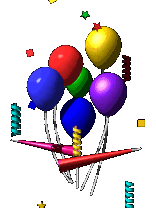 KHỞI ĐỘNG
- Hãy nêu tên một số bệnh lây truyền do bị muỗi đốt mà em biết ?
- Bệnh sốt rét, sốt xuất huyết, viêm não.
- Nêu cách phòng bệnh lây truyền do muỗi đốt?
Giữ vệ sinh nhà ở và môi trường xung quanh; Không để ao tù, nước đọng; diệt muỗi, diệt bọ gậy; có thói quen ngủ màn.
Hiện nay đã có thuốc tiêm phòng bệnh viêm não. Cần tiêm phòng theo đúng chỉ dẫn của bác sĩ.
Thứ hai ngày 24 tháng 10 năm 2022
KHOA HỌC
PHÒNG BỆNH VIÊM GAN A
Nội dung bài học
* Bệnh viêm gan A lây qua đường tiêu hóa.Muốn phòng bệnh cần “ăn chín, uống sôi”, rửa sạch tay trước khi ăn và sau khi đi đại tiện.* Bệnh viêm gan A  chưa có thuốc đặc trị. Người  bệnh cần nghỉ ngơi, ăn thức ăn lỏng chứa nhiều chất đạm, vi-ta-min;  không ăn mỡ; không uống rượu.